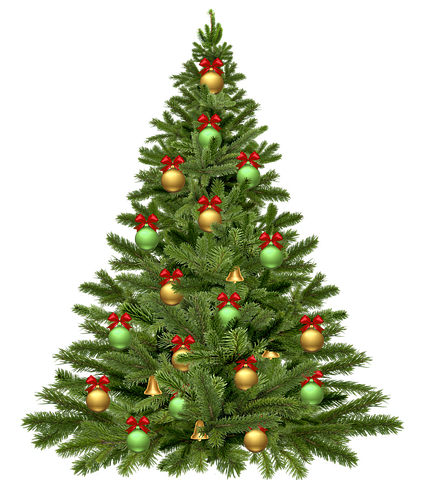 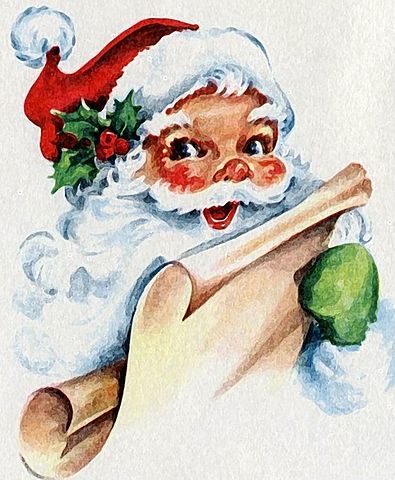 árbol de Navidad/ juletre
papá Noel/ julenisse
rojo/ rød
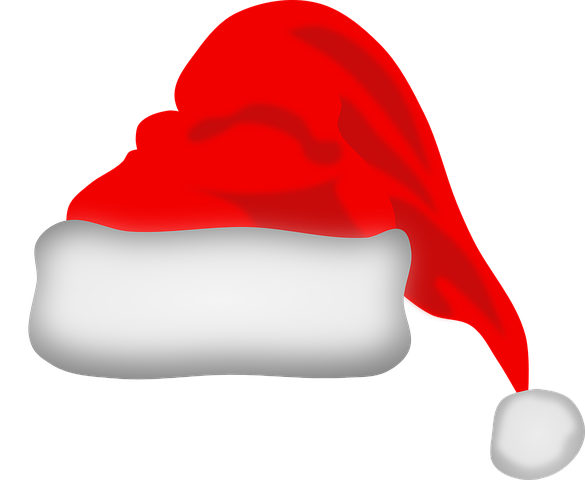 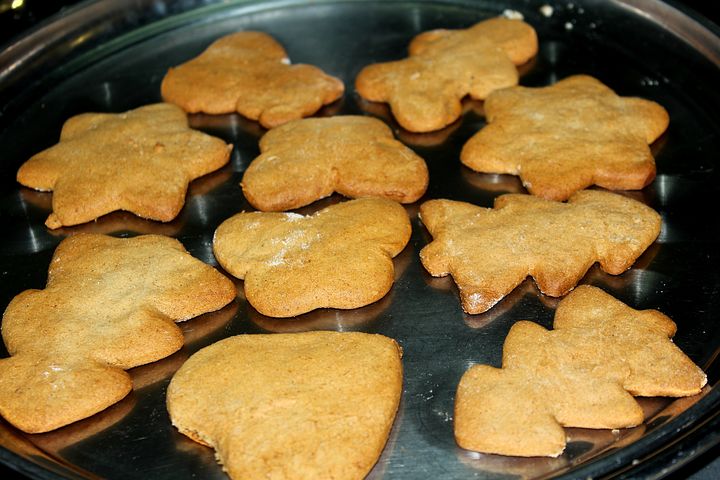 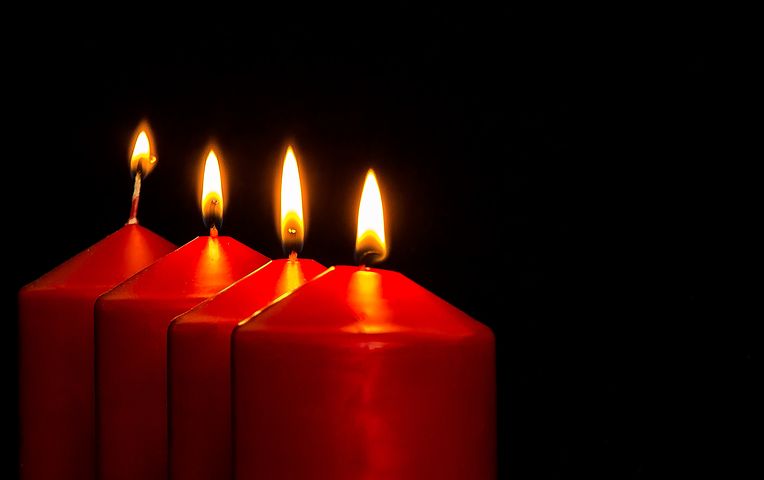 gorro de papá noel/ nisselue
galleta de jengibre/
pepperkake
velas/ lys
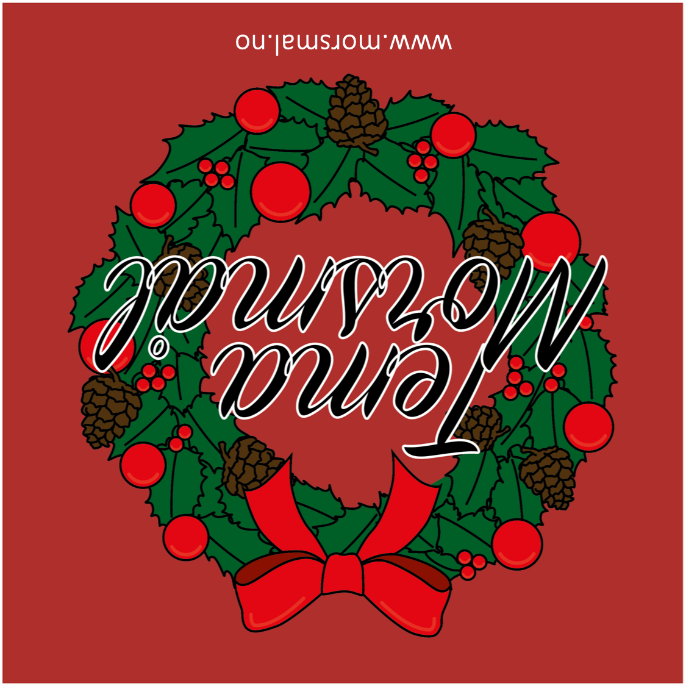 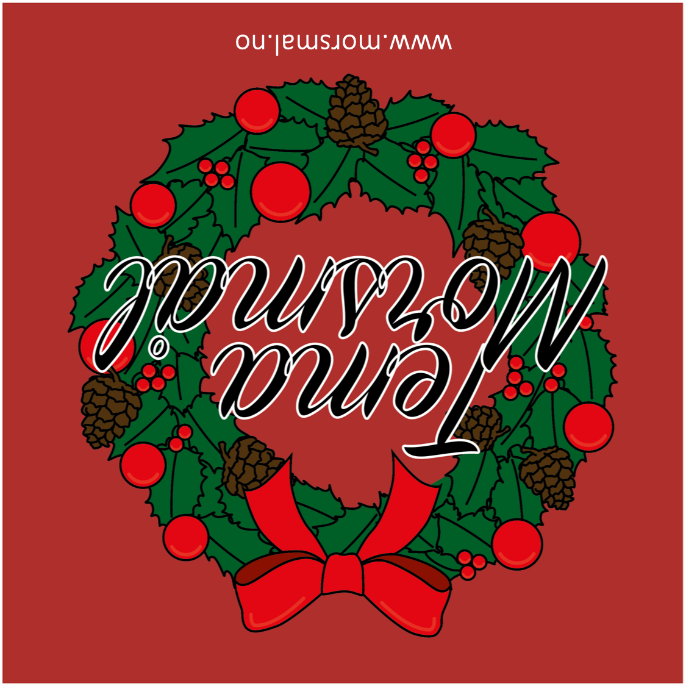 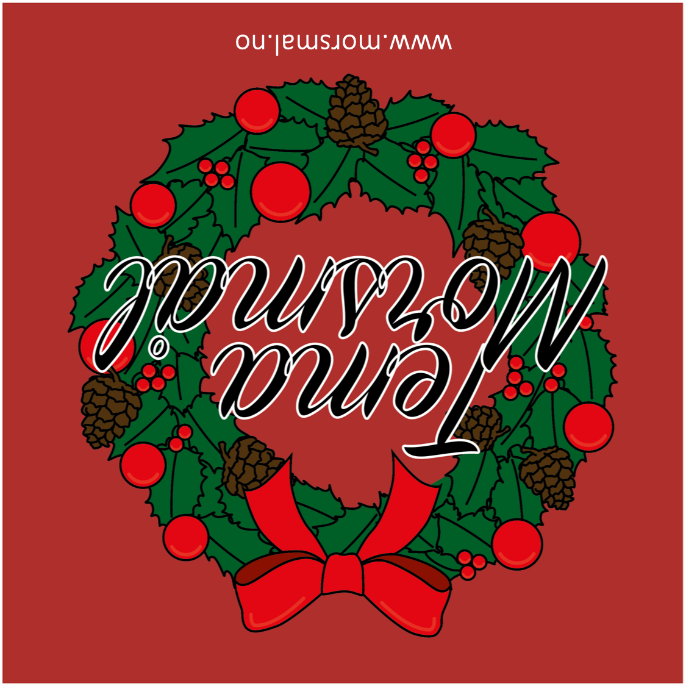 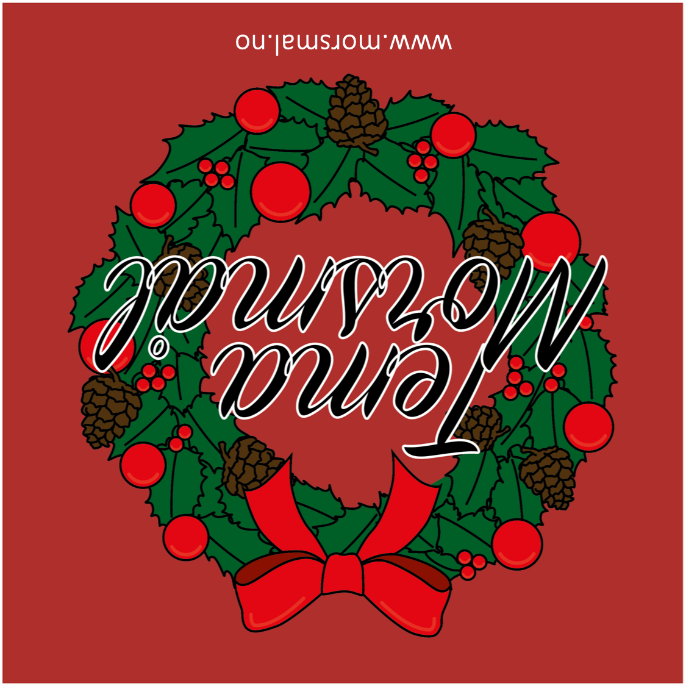 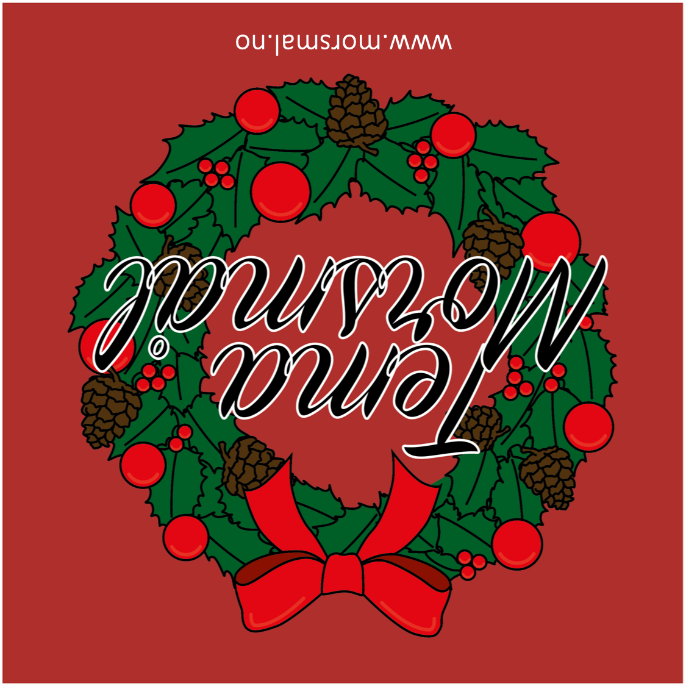 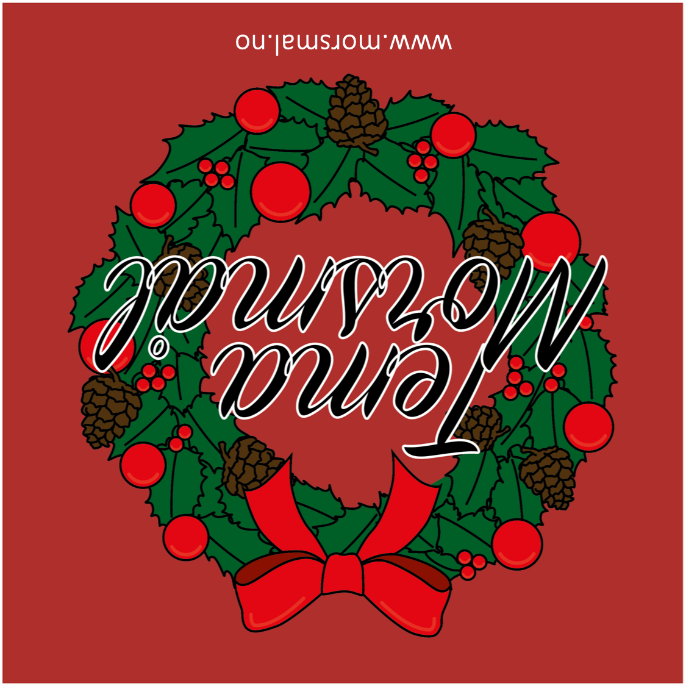 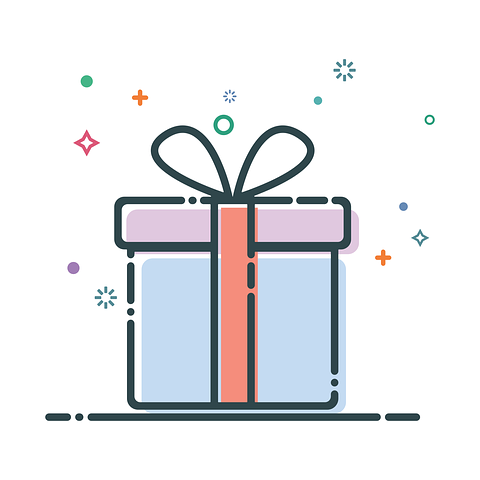 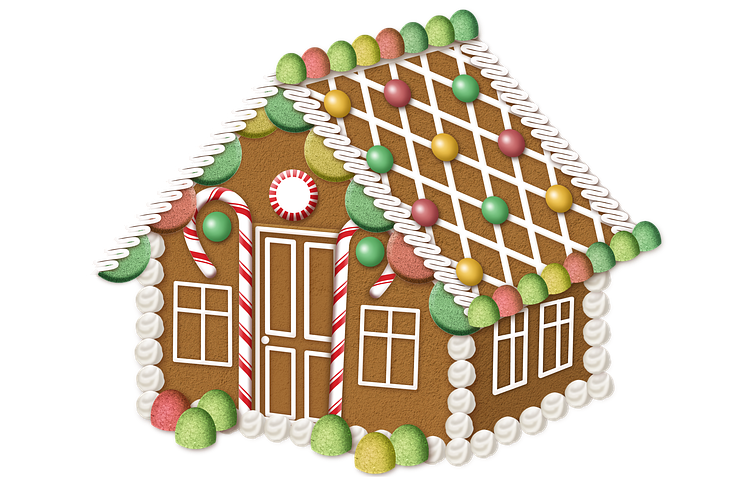 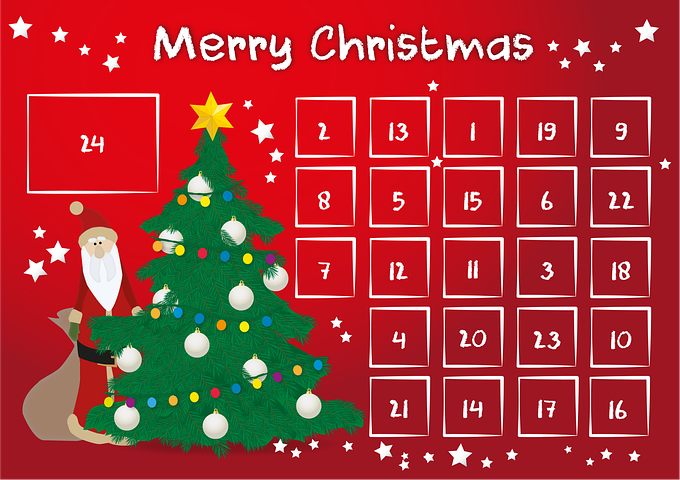 casa de jengibre/
 pepperkakehus
calendario de adviento/ julekalender
regalo/ gave
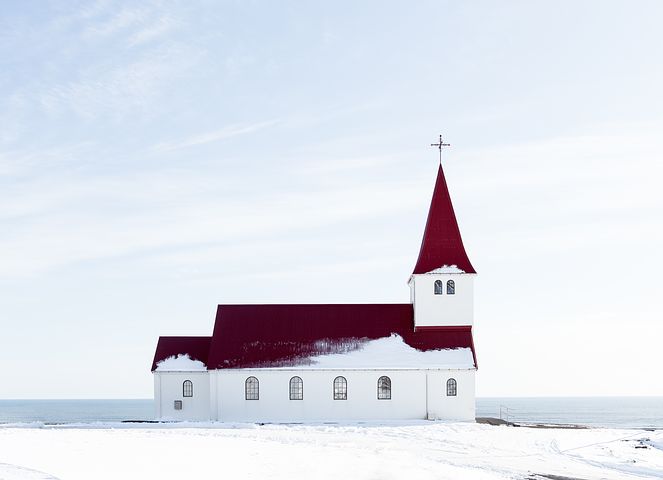 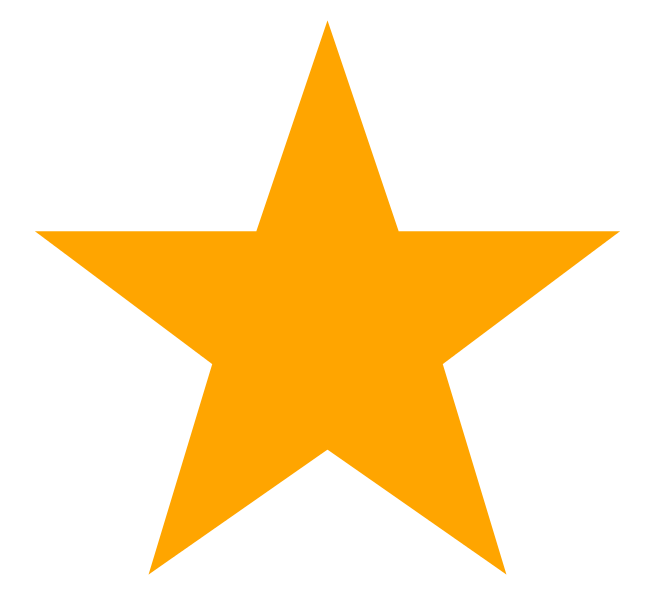 verde/ grønn
estrella/ stjerne
iglesia/kirke
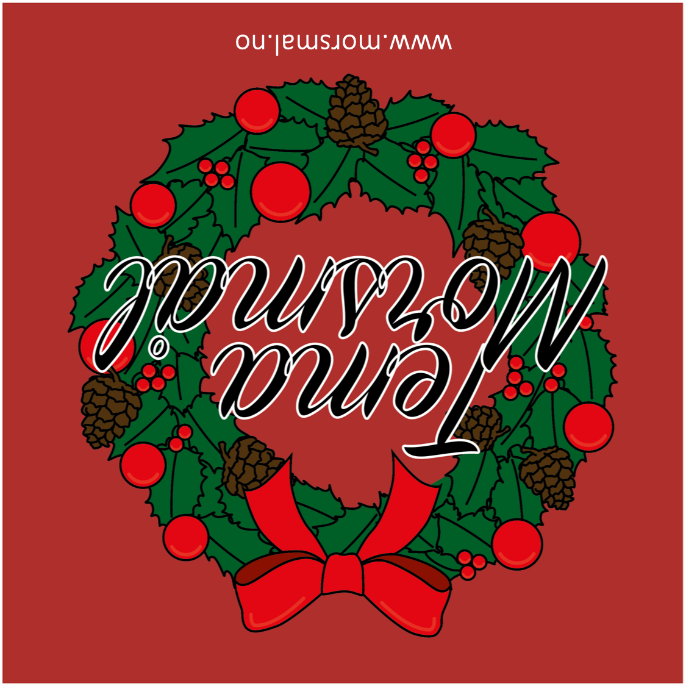 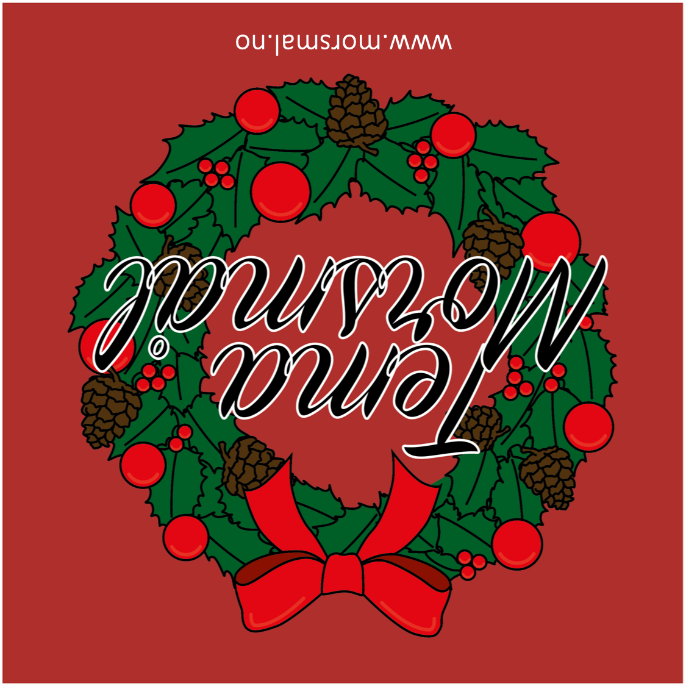 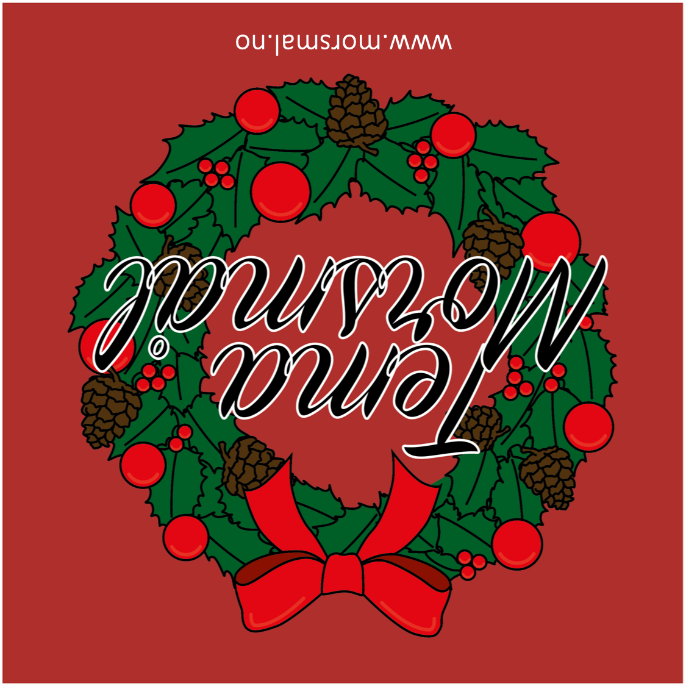 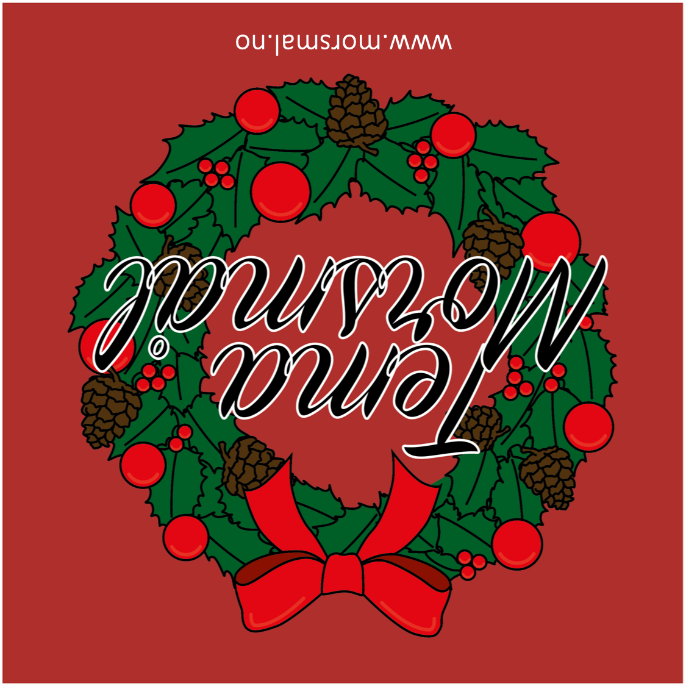 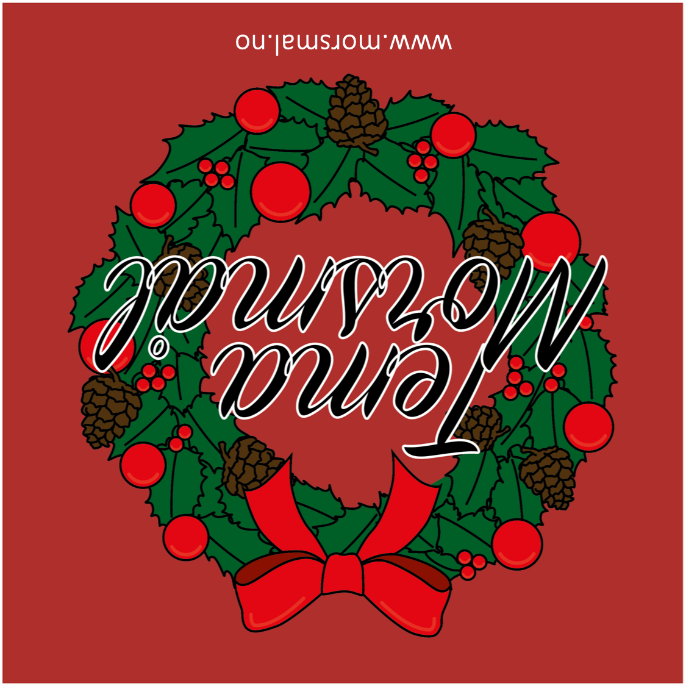 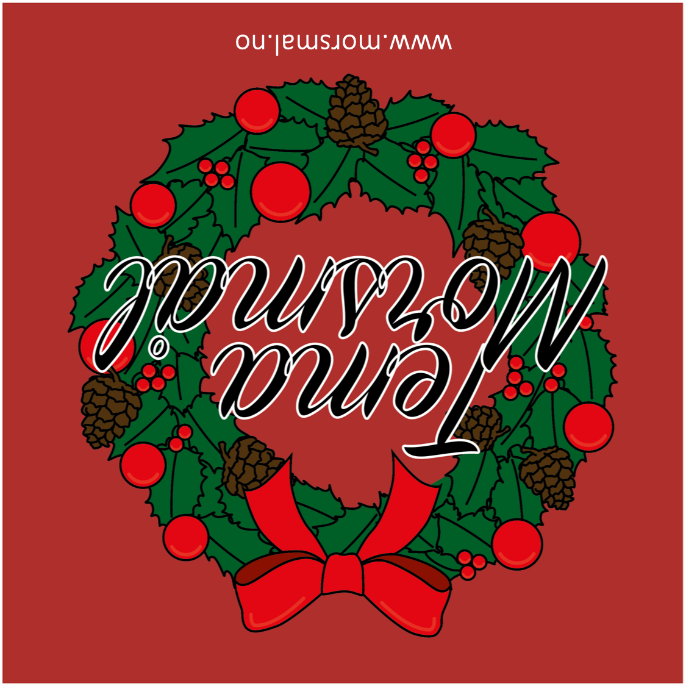 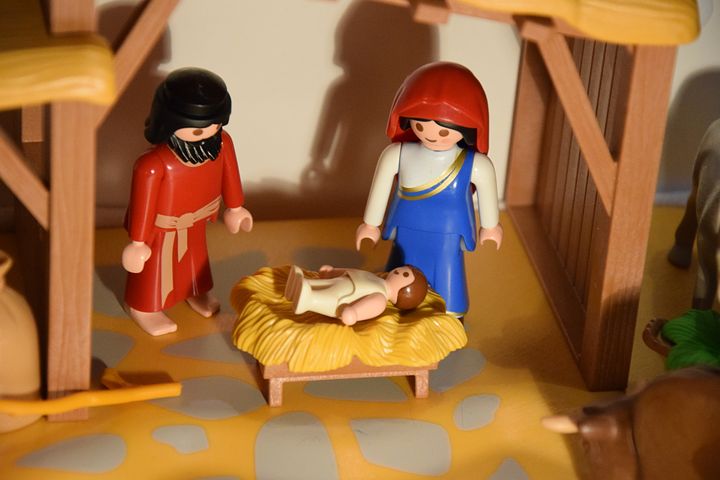 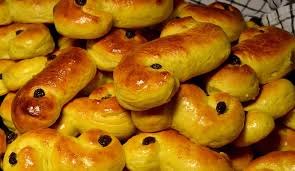 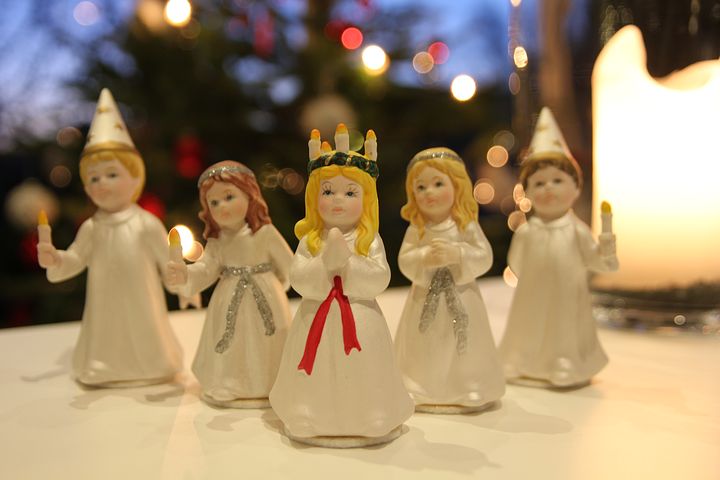 bollos de azafrán/ 
Lussekatter
lucia/ lucia
pesebre/ krybbe
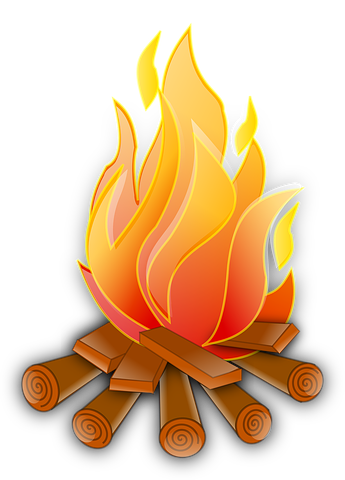 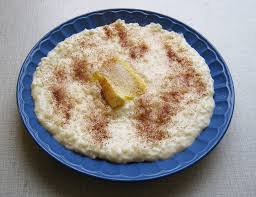 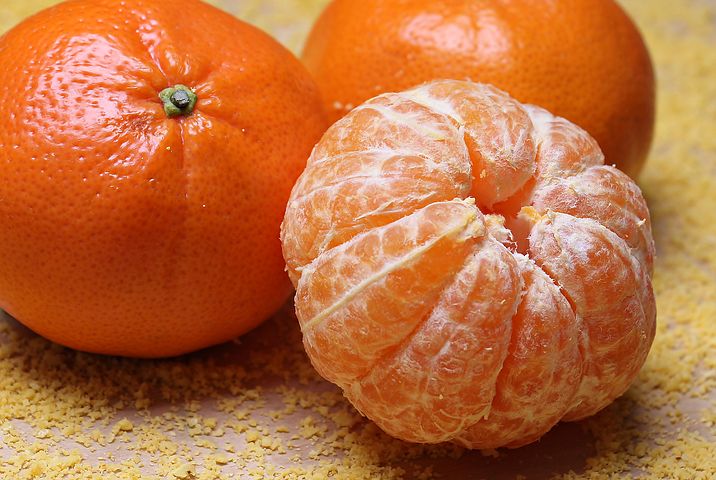 clementinas/
 klementiner
arroz con leche/ Grøt
hogueras/Bål
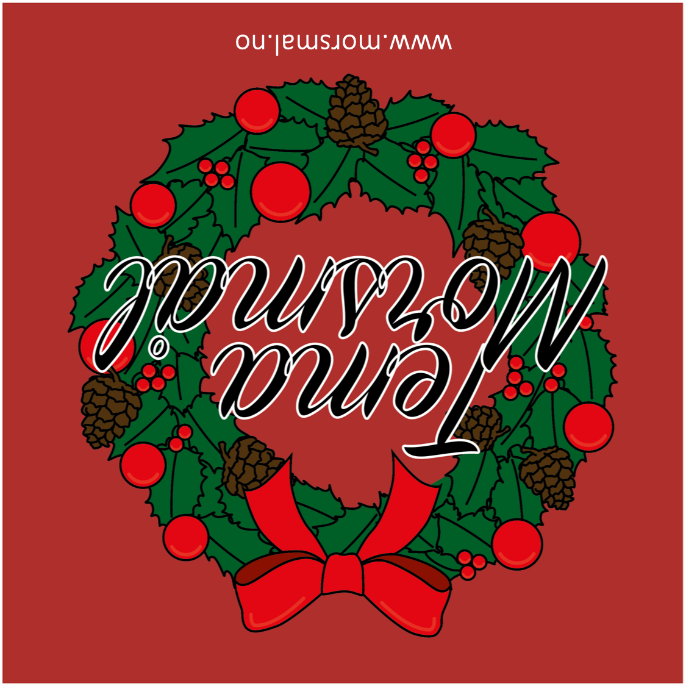 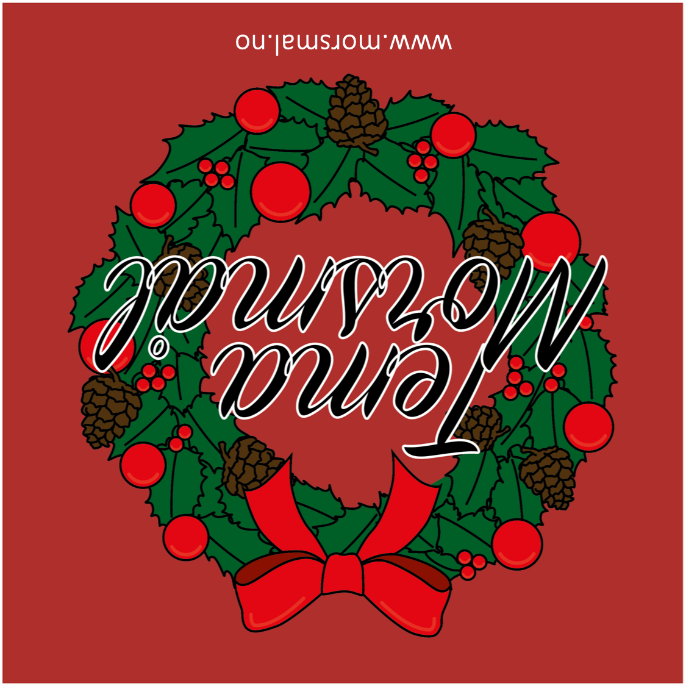 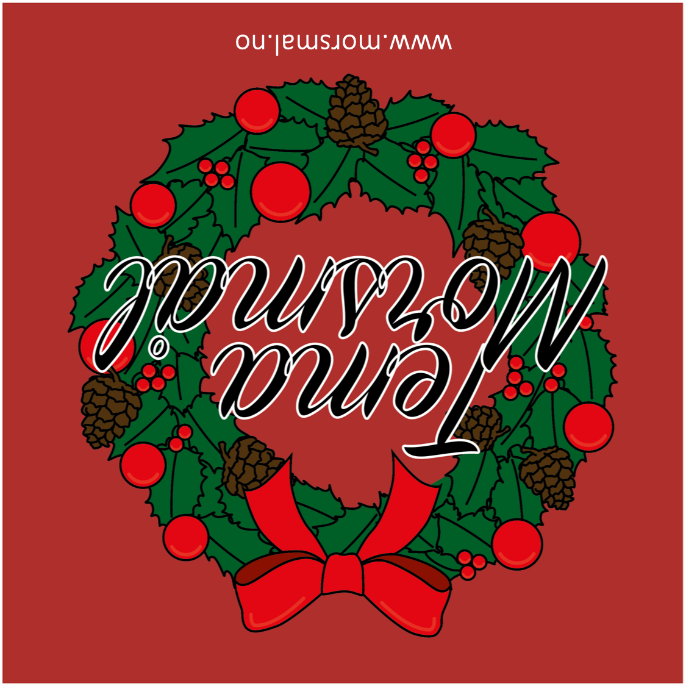 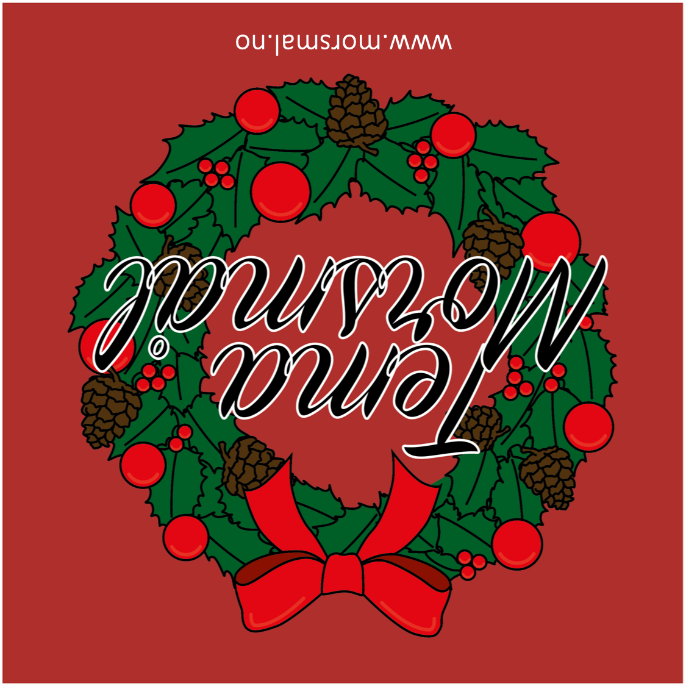 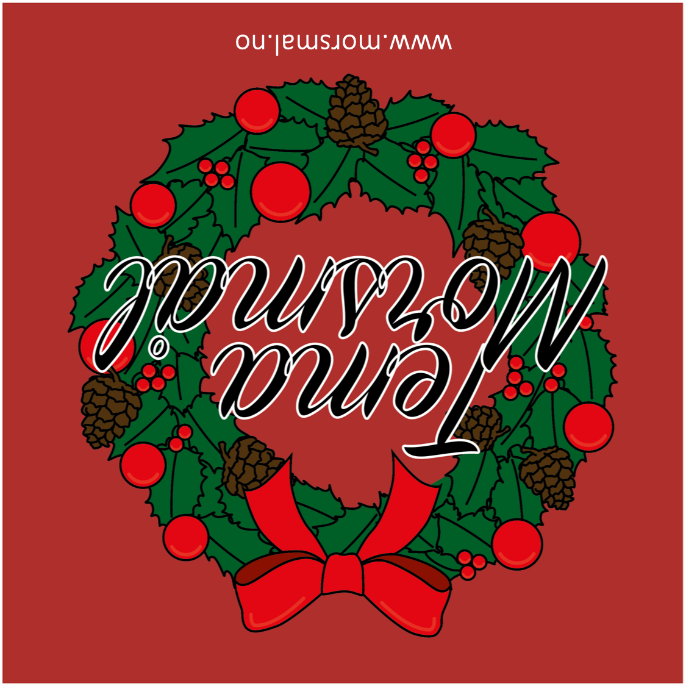 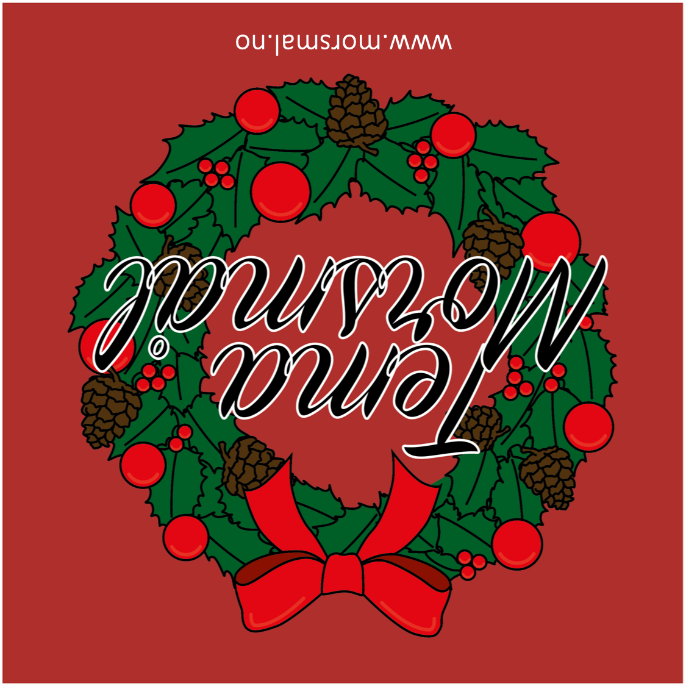 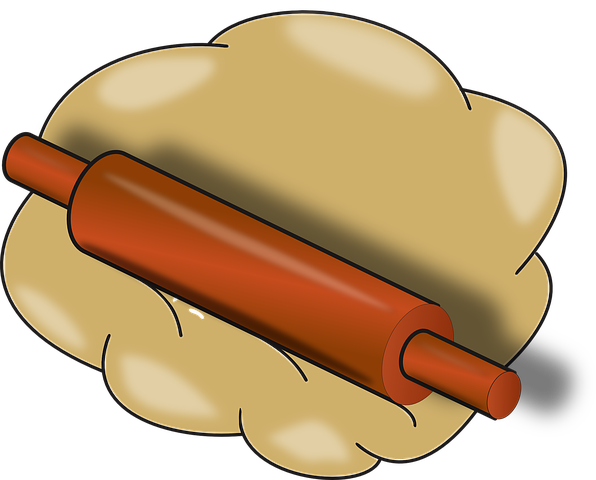 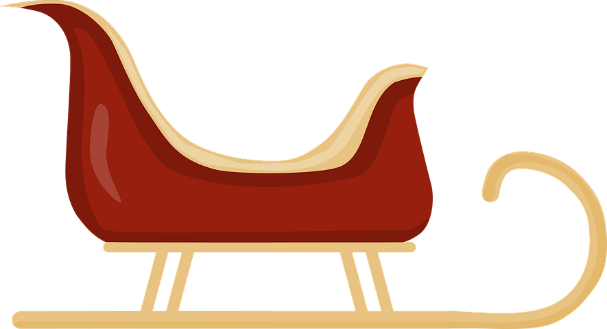 trineo/slede
morado/ lilla
rodillo/kjevle
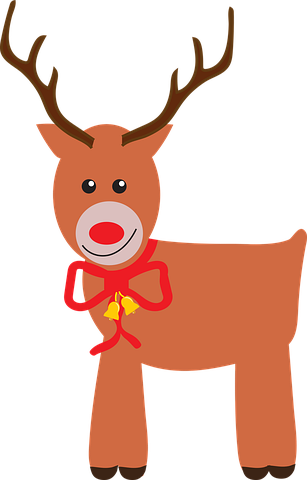 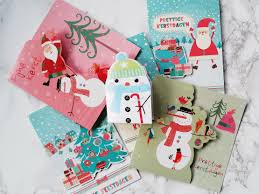 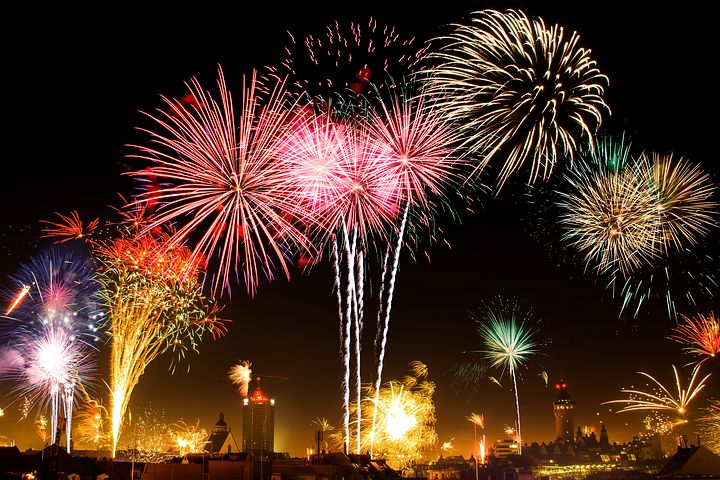 fuegos artificiales/
 fyrverkeri
tarjetas de navidad/ julekort
reno/reinsdyr
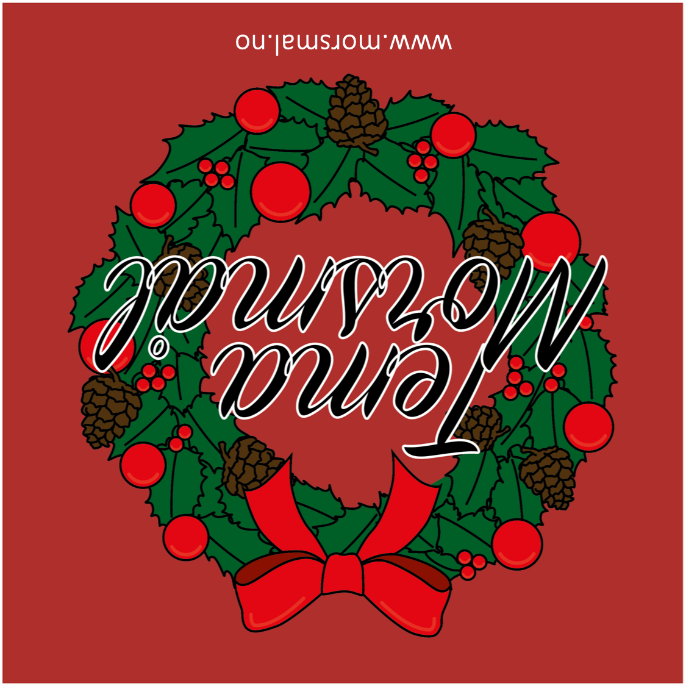 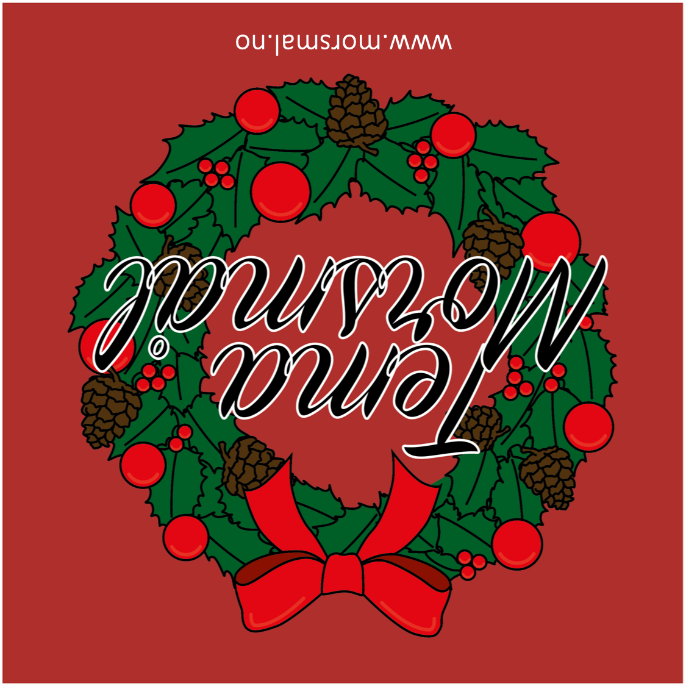 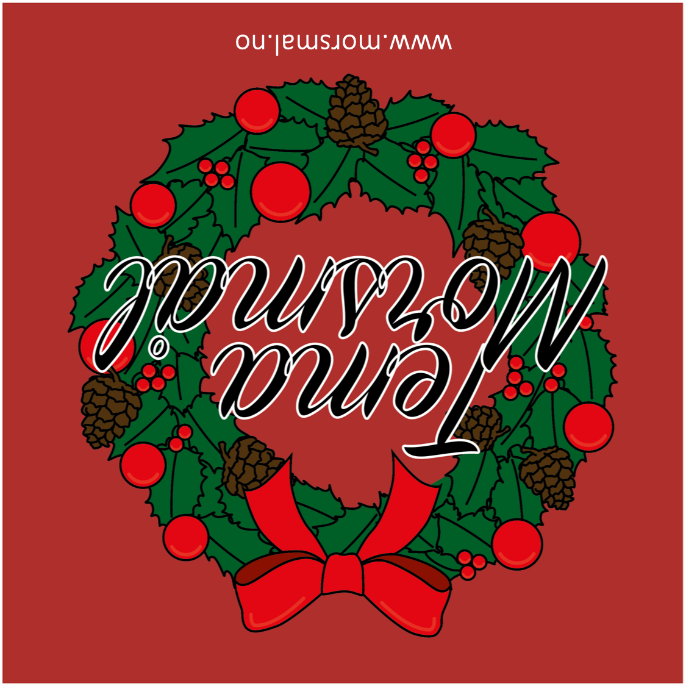 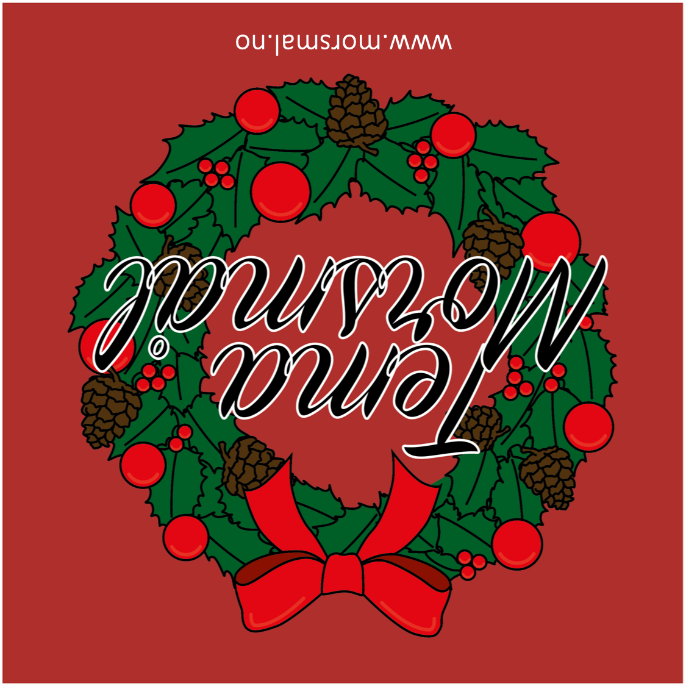 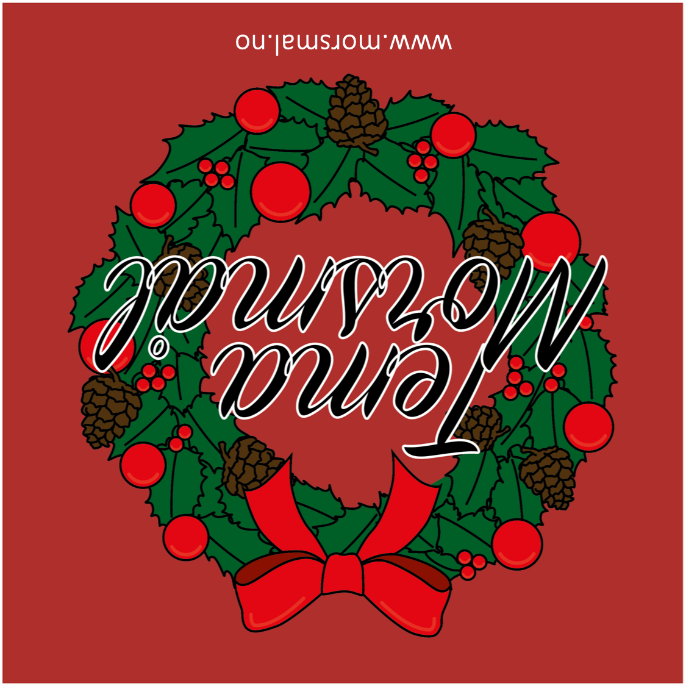 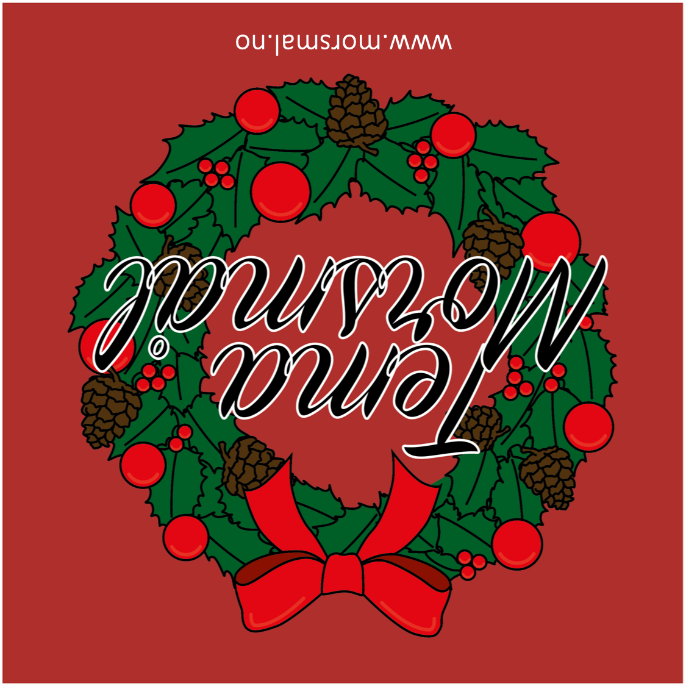 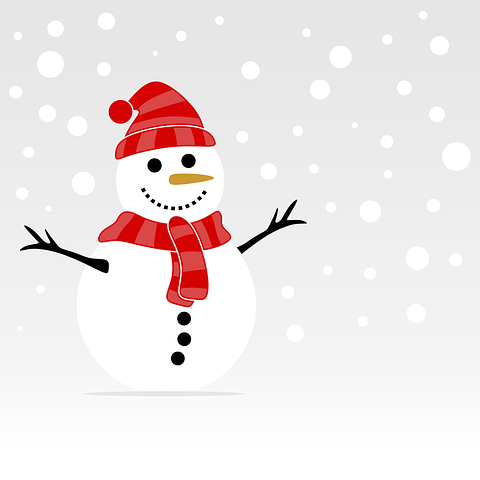 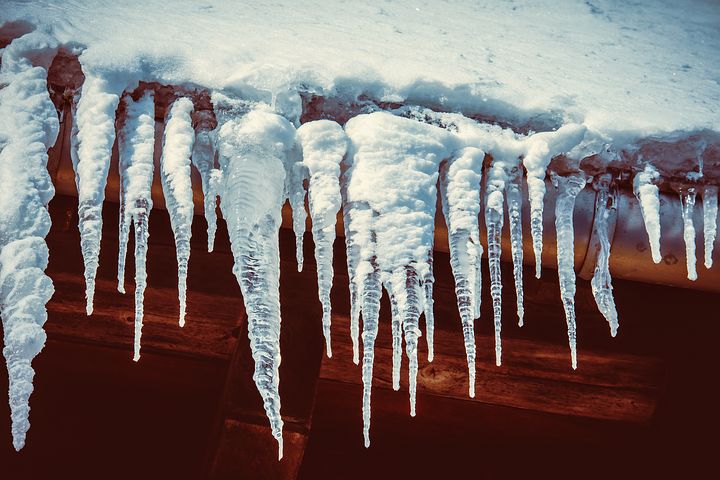 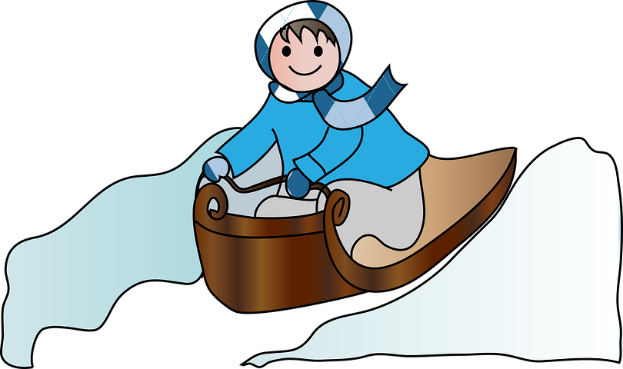 muñeco de nieve/ 
snømann
carámbano/ istapp
trineos/ akebrett
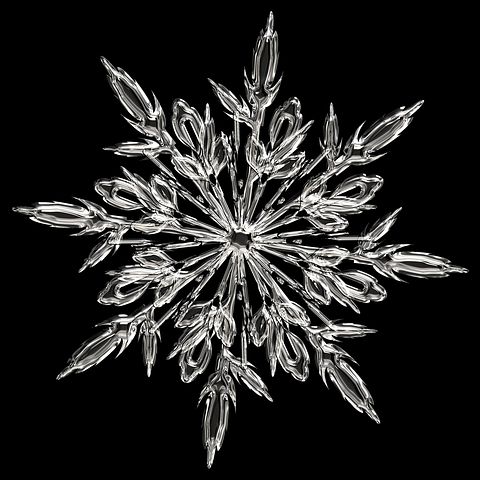 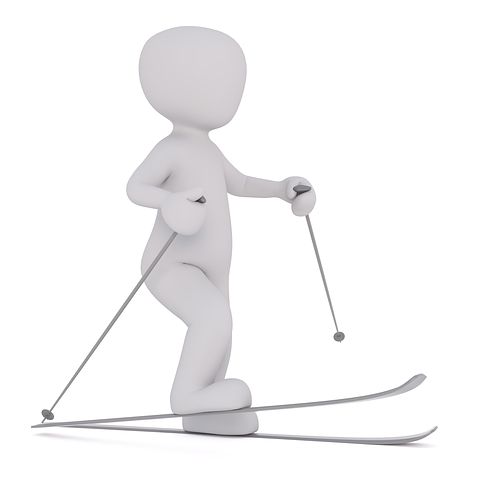 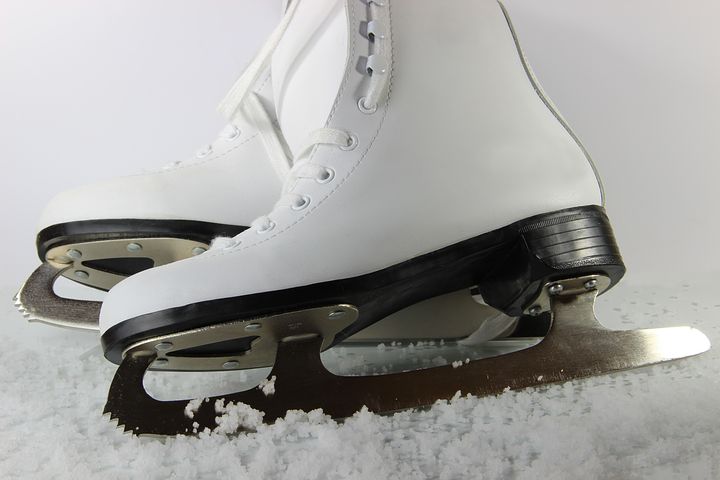 patines de hielo/
 isskøyter
copo de nieve/
snøkrystall
esquí/ ski
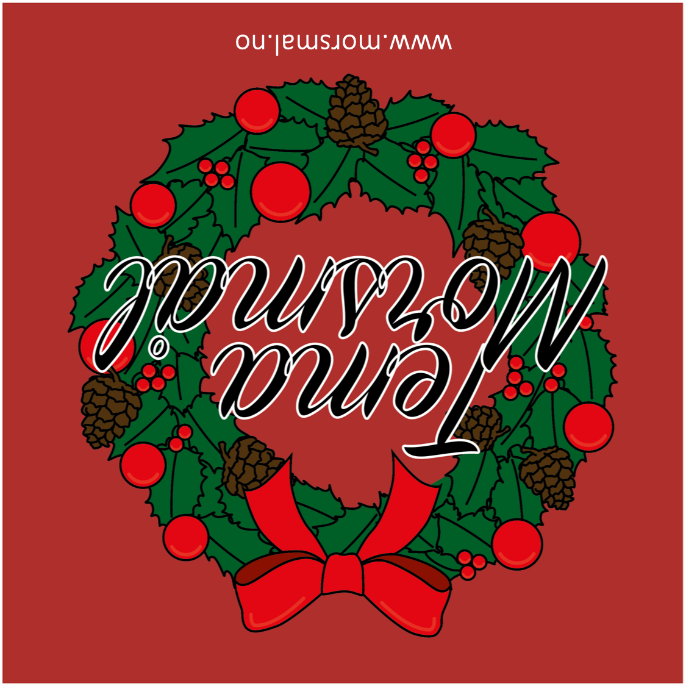 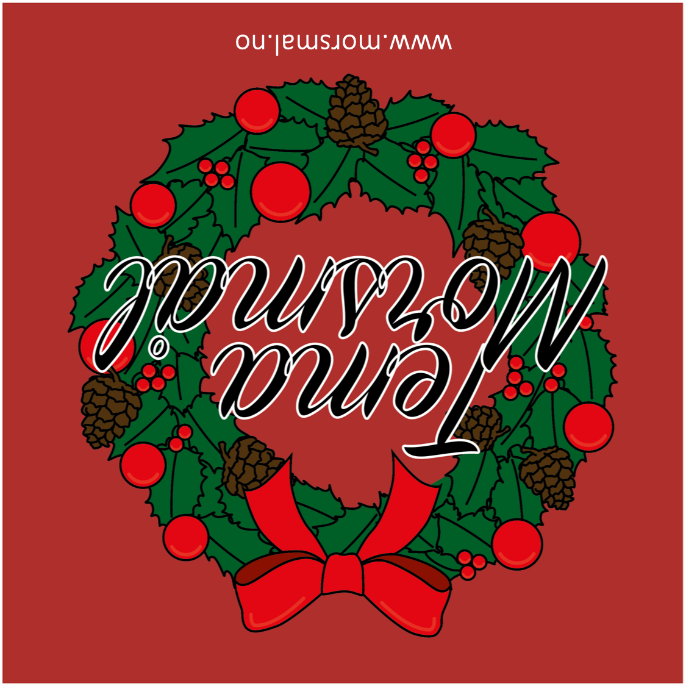 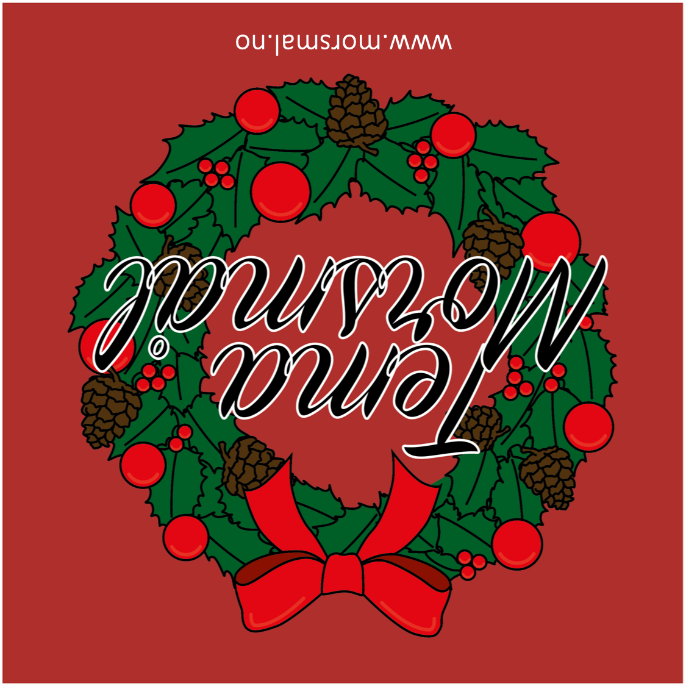 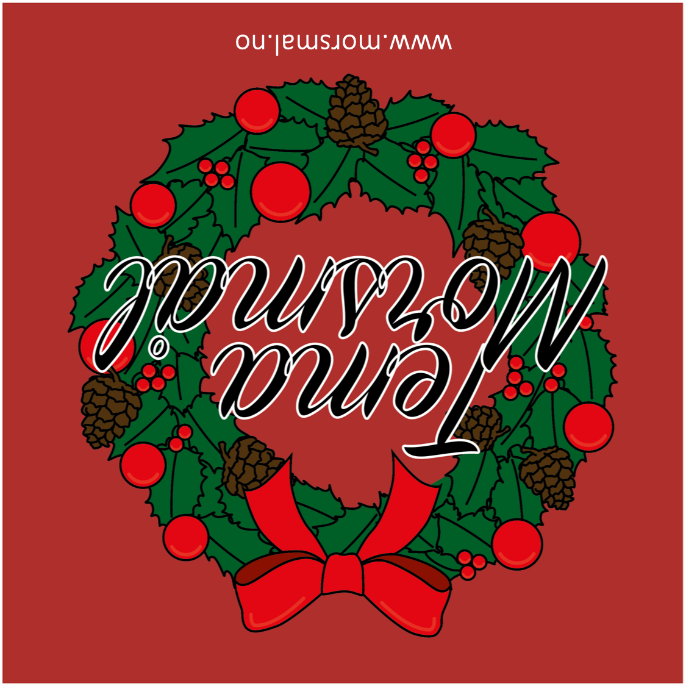 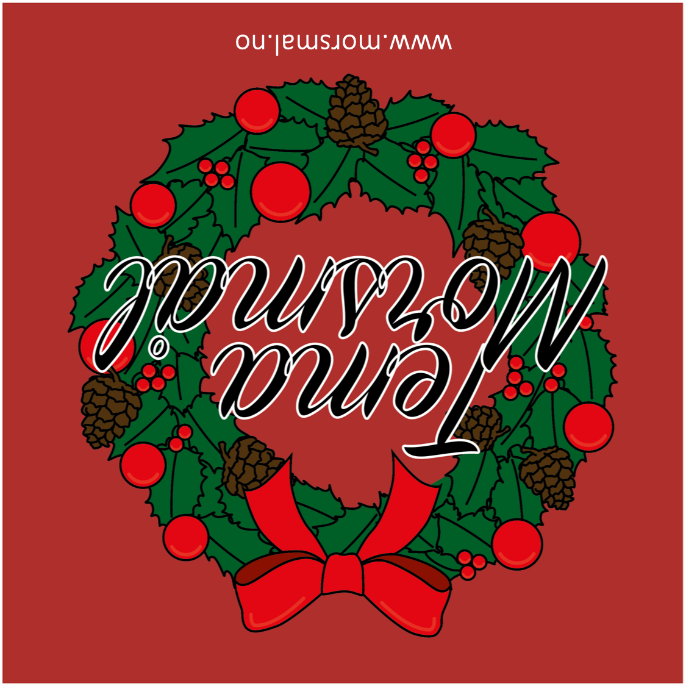 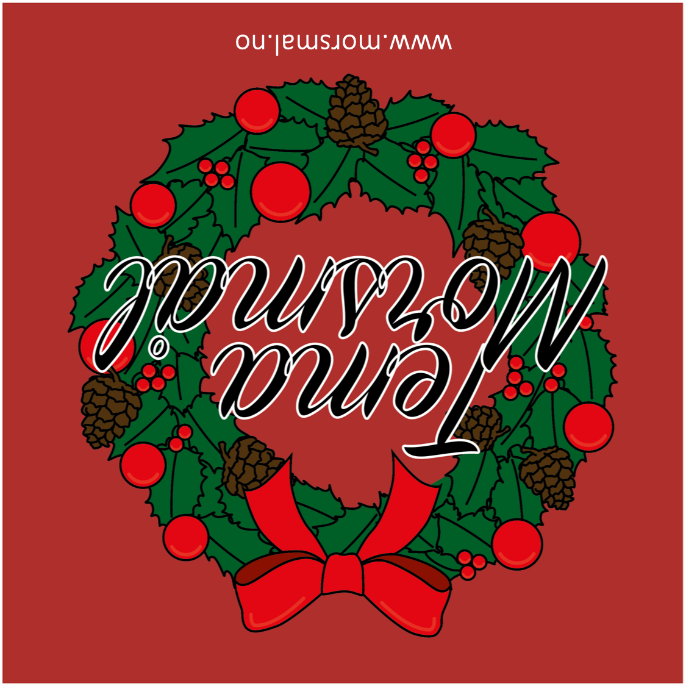 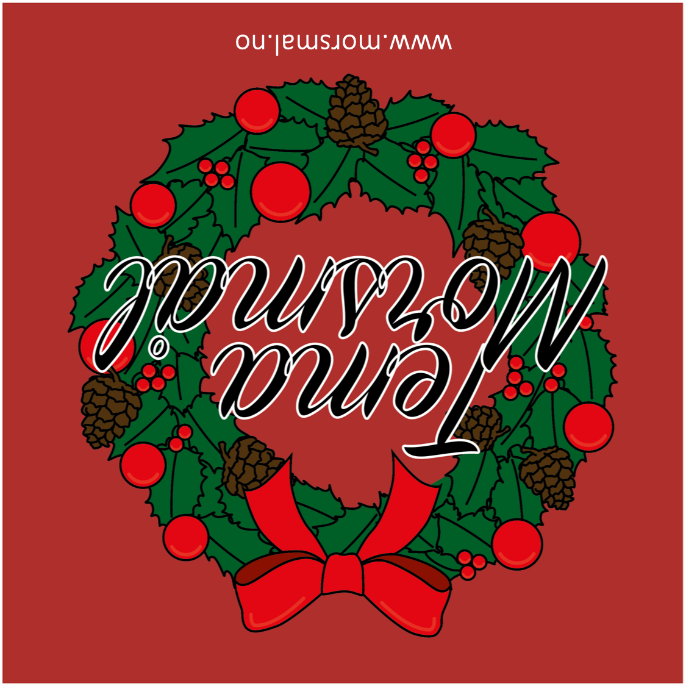 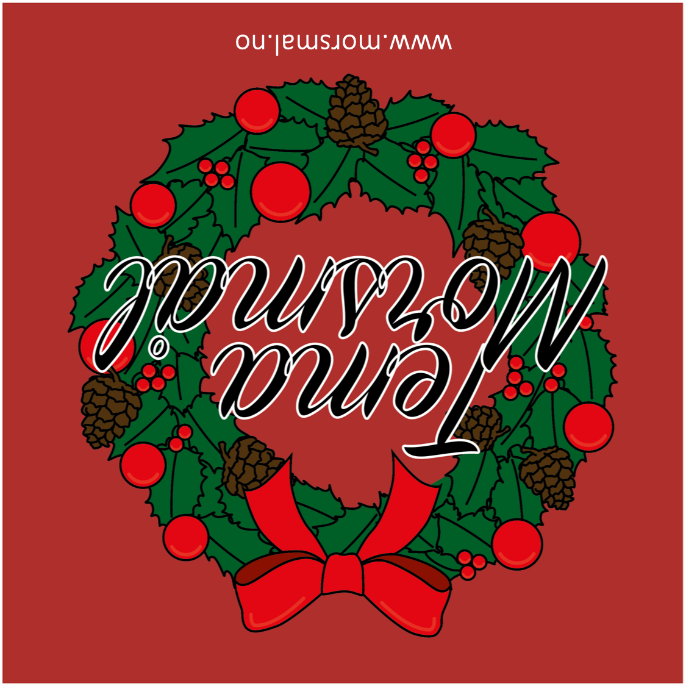 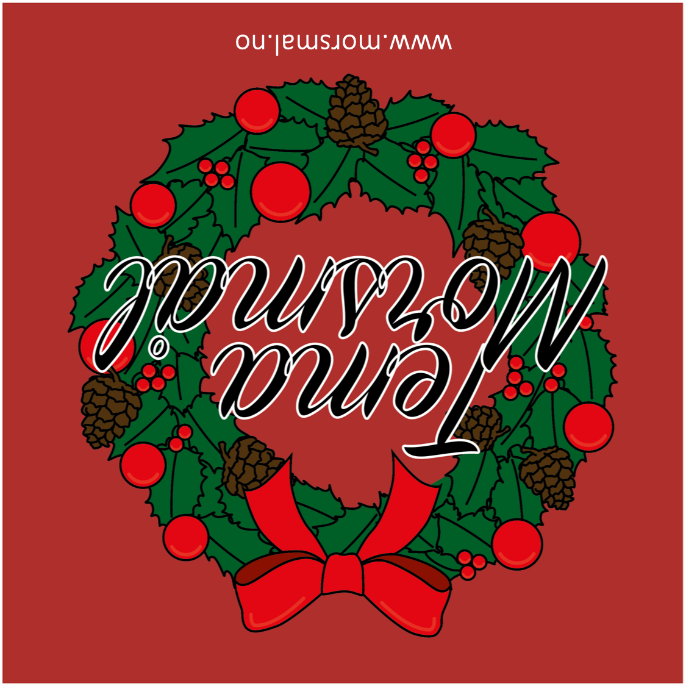 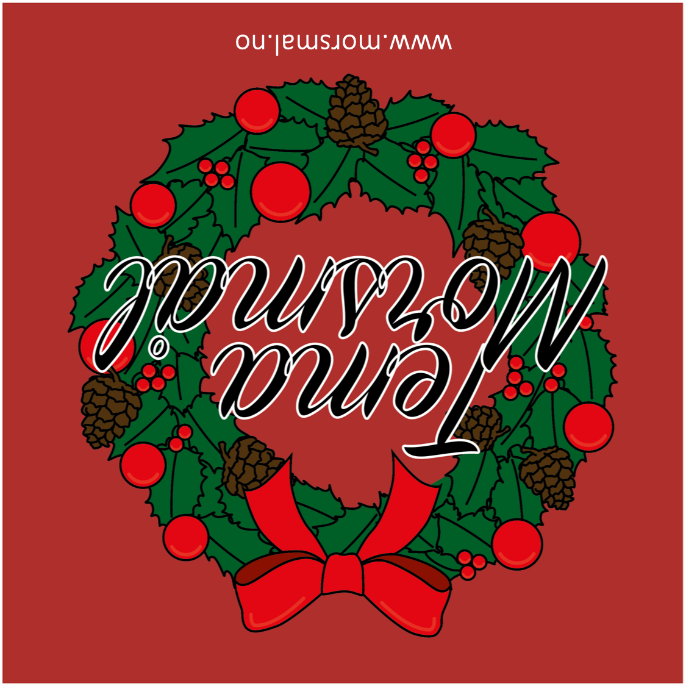 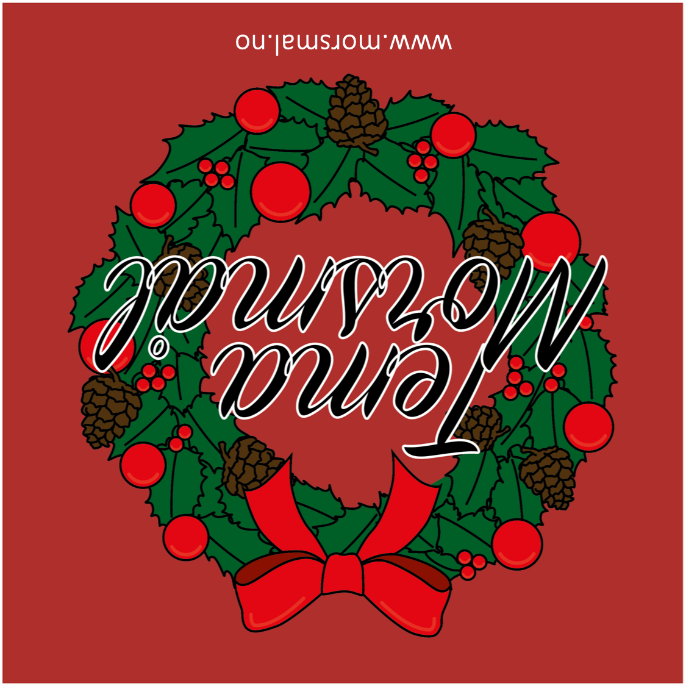 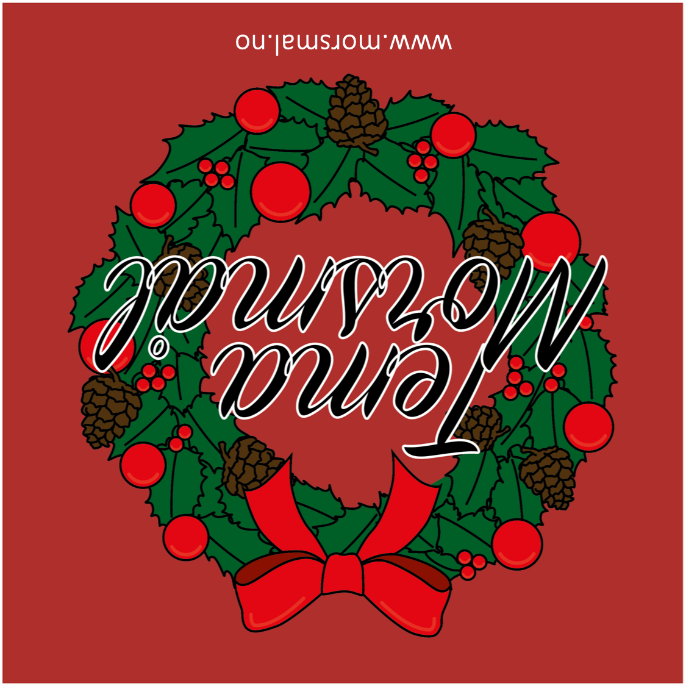